CSE 332 Winter 2024Lecture 20: Parallel Prefix
Nathan Brunelle
http://www.cs.uw.edu/332
ForkJoin Framework
This strategy is common enough that Java (and C++, and C#, and…) provides a library to do it for you!
Divide and Conquer with ForkJoin
class SumTask extends RecursiveTask<Integer> { 
	int lo; int hi; int[] arr; // fields to know what to do 
	SumTask(int[] a, int l, int h) { … } 
	protected Integer compute(){// return answer 
		if(hi – lo < SEQUENTIAL_CUTOFF) {  // base case
			int ans = 0; // local var, not a field 
			for(int i=lo; i < hi; i++) {
				ans += arr[i]; return ans; } 
		else { 
			SumTask left = new SumTask(arr,lo,(hi+lo)/2); // divide
			SumTask right= new SumTask(arr,(hi+lo)/2,hi); // divide
			left.fork(); // fork a thread and calls compute (conquer)
			int rightAns = right.compute(); //call compute directly (conquer)
			int leftAns = left.join(); // get result from left 
			return leftAns + rightAns; // combine
		} 
	} 
}
Divide and Conquer with ForkJoin (continued)
static final ForkJoinPool POOL = new ForkJoinPool(); 
int sum(int[] arr){ 
	SumTask task = new SumTask(arr,0,arr.length) 
	return POOL.invoke(task); // invoke returns the value compute returns 
}
Which Data Structures are “Suitable” for Parallelism?
For each data structure, can we write a parallel algorithm to sum all of its values that’s more efficient than a sequential one?
Array
Linked List
Tree
Find Max with ForkJoin
class MaxTask extends RecursiveTask<Integer> { 
	int lo; int hi; int[] arr; // fields to know what to do 
	SumTask(int[] a, int l, int h) { … } 
	protected Integer compute(){// return answer 
		if(hi – lo < SEQUENTIAL_CUTOFF) {  // base case
			int ans = Integer.MIN_VALUE; // local var, not a field 
			for(int i=lo; i < hi; i++) {
				ans = Math.max(ans, arr[i]);}
			return ans; 
		else { 
			MaxTask left = new MaxTask(arr,lo,(hi+lo)/2); // divide
			MaxTask right= new MaxTask(arr,(hi+lo)/2,hi); // divide
			left.fork(); // fork a thread and calls compute (conquer)
			int rightAns = right.compute(); //call compute directly (conquer)
			int leftAns = left.join(); // get result from left 
			return Math.max(rightAns, leftAns); // combine
		} 
	} 
}
Other Problems that can be solved similarly
Element Search 
Is the value 17 in the array?
Counting items with a certain property
How many elements of the array are divisible by 5?
Checking if the array is sorted
Find the smallest rectangle that covers all points in the array
Find the first thing that satisfies a property
What is the leftmost item that is divisible by 20?
Reduction/Fold
Reduction (sum an array)
Base Case: 
If the list’s length is smaller than the Sequential Cutoff, reduce things sequentially

Divide: 
Split the list into two “sublists” of (roughly) equal length, create a thread to reduce each sublist.

Conquer:
Call start() for each thread

Combine:
Reduce the answers from each thread
5
5
8
2
9
4
1
ans=15
ans=14
5
8
2
9
4
1
ans=29
9
Map
Perform an operation on each item in an array to create a new array of the same size
Examples:
Vector addition:
sum[i] = arr1[i] + arr2[i]
Function application:
out[i] = f(arr[i]);
Map (double each value)
Base Case: 
If the list’s length is smaller than the Sequential Cutoff, convert each thing sequentially

Divide: 
Split the list into two “sublists” of (roughly) equal length, create a thread to map each sublist.

Conquer:
Call start() for each thread

Combine:
No additional work necessary
10
5
5
10
8
16
2
4
9
18
4
8
1
2
5
10
8
16
2
4
9
18
4
8
1
2
11
Map with ForkJoin
class AddTask extends RecursiveAction { 
	int lo; int hi; int[] arr; // fields to know what to do 
	AddTask(int[] a, int[] b, int[] sum, int l, int h) { … } 
	protected void compute(){// return answer 
		if(hi – lo < SEQUENTIAL_CUTOFF) {  // base case
			for(int i=lo; i < hi; i++) {
				sum[i] = a[i] + b[i];}
		else { 
			AddTask left = new AddTask(a,b,sum,lo,(hi+lo)/2); // divide
			AddTask right= new AddTask(a,b,sum,(hi+lo)/2,hi); // divide
			left.fork(); // fork a thread and calls compute (conquer)
			right.compute(); //call compute directly (conquer)
			left.join(); // get result from left 
			return; // combine
		} 
	} 
}
Map with ForkJoin (continued)
static final ForkJoinPool POOL = new ForkJoinPool(); 
Int[] add(int[] a, int[] b){ 
	ans = new int[a.length];
	AddTask task = new AddTask(a, b, ans, 0, a.length) 
	POOL.invoke(task); 
	return ans;
}
Maps and Reductions
“Workhorse” constructs in parallel programming
Many problems can be written in terms of maps and reductions
With practice, writing them will become second nature
Like how over time for loops and if statements have gotten easier
Map/Reduction Example
Multiply together the lengths of all of the odd-length strings in a given array
First, do a map to covert the array of strings into an array of their lengths
Then do a map on that array so each value maps to 1 if it’s even and itself if it’s odd
Then do a reduction to multiply together that final result

Note: You could do this in a single ForkJoin RecursiveTask, but it’s worthwhile to recognize how to “deconstruct” it since some programming languages designed specifically for parallelism have Map/Reduce built in.
Map and Reduce are two from a trio, with Pack/Filter being the third
Pack/Filter
Given an array of values and a Boolean function, return a new array which contains only elements that were “true”
10
10
16
16
4
18
18
8
2
Prefix Sum
int[] prefixSum(int[] arr){
	int[] output = new int[arr.length];
	output[0] = arr[0];
	for (int i = 1; I < arr.length, i++)
		output[i] = output[i-1] + arr[i];
	return output;
}
10
10
16
26
4
30
18
48
8
56
2
58
Parallel Prefix Sum
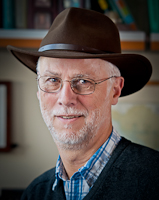 Algorithm will have two major parallel steps
Called a “two pass” parallel algorithm
First step:
Create a tree data structure
Second Step:
Use the tree to fill in the output array
Richard Ladner
Allen School Faculty
The “subproblem” this node represents
	lower bound is inclusive, upper is exclusive
range: [lo,hi) 
sum: 
leftSum:
Tree Node:
The sum of all values in the range
The sum of all values to the left of the range
	i.e. in the range [0, lo)
Step 1: Using D&C	Create a Tree, Fill in sum
Input:
14
6
9
7
Output:
For this pass we will only fill in sum
In the next pass we will find leftSum
range: [0,8) 
sum: 
leftSum:
range: [0,4) 
sum: 
leftSum:
range: [4,8) 
sum: 
leftSum:
range: [0,2) 
sum: 
leftSum:
range: [2,4) 
sum: 
leftSum:
range: [4,6) 
sum: 
leftSum:
range: [6,8) 
sum: 
leftSum:
10
0
16
1
4
2
18
3
8
4
2
5
range: [0,2) 
sum: 
leftSum:
range: [0,2) 
sum: 
leftSum:
range: [0,2) 
sum: 
leftSum:
range: [0,2) 
sum: 
leftSum:
range: [0,2) 
sum: 
leftSum:
range: [0,2) 
sum: 
leftSum:
range: [0,2) 
sum: 
leftSum:
range: [0,2) 
sum: 
leftSum:
Step 1: Create a Tree,		Fill in sum
14
9
10
16
4
18
range: [2,3) 
sum: 4
leftSum:
Base Case: 
If the rand is smaller than the Sequential Cutoff, create a node for that range and find the sum sequentially

Divide: 
Split the list into two “sublists” of (roughly) equal length, create a thread for each sublist.

Conquer:
Call start() for each thread to compute the left and right subtrees

Combine:
Create parent node, connect to children, fill in sum
4
14
9
8
2
range: [0,4) 
sum: 48
leftSum:
range: [4,8) 
sum: 33 
leftSum:
10
16
4
18
8
2
range: [0,8) 
sum: 81
leftSum:
range: [0,4) 
sum: 48
leftSum:
range: [3,8) 
sum: 33
leftSum:
20
class BuildTree extends RecursiveTask<PrefixSumNode> { 
	protected PrefixSumNode compute(){ 
		if(hi – lo < SEQUENTIAL_CUTOFF) {  // base case
			int ans = 0; // local var, not a field 
			for(int i=lo; i < hi; i++)
				ans += arr[i];
			return new PrefixSumNode(lo, hi, ans); } 
		else { 
			BuildTree left = new BuildTree(arr,lo,(hi+lo)/2);
			BuildTree right= new BuildTree(arr,(hi+lo)/2,hi); 
			left.fork(); 
			 PrefixSumNode rightChild = right.compute(); 
			 PrefixSumNode leftChild = left.join(); 
			int ans = rightChild.sum + leftChild.sum;
			parent = new PrefixSumNode(lo, hi, ans);
			parent.left = leftChild;
			parent.right = rightChild;
			return parent; } 
	} 
}
After Step 1
Input:
14
6
9
7
Output:
All sums filled in per node
In the next pass we will find leftSum

leftSum is the sum of all elements strictly to the left of the current range
range: [0,8) 
sum: 81
leftSum:
range: [0,4) 
sum: 48
leftSum:
range: [4,8) 
sum: 33
leftSum:
range: [0,2) 
sum: 26
leftSum:
range: [2,4) 
sum: 22
leftSum:
range: [4,6) 
sum: 10
leftSum:
range: [6,8) 
sum: 23 
leftSum:
10
0
16
1
4
2
18
3
8
4
2
5
range: [0,1) 
sum: 10
leftSum:
range: [1,2) 
sum: 16 
leftSum:
range: [2,3) 
sum: 4
leftSum:
range: [3,4) 
sum: 18
leftSum:
range: [4,5) 
sum: 8
leftSum:
range: [5,6) 
sum: 2
leftSum:
range: [6,7) 
sum: 14
leftSum:
range: [7,8) 
sum: 9
leftSum:
Step 2: fill in leftSum 		and Output
Input:
14
6
9
7
Output:
leftSum is the sum of all elements strictly to the left of the current range

We’re going to go root-down, so we can use: any node’s sum, parent’s leftSum
range: [0,8) 
sum: 81
leftSum:
range: [0,4) 
sum: 48
leftSum:
range: [4,8) 
sum: 33
leftSum:
range: [0,2) 
sum: 26
leftSum:
range: [2,4) 
sum: 22
leftSum:
range: [4,6) 
sum: 10
leftSum:
range: [6,8) 
sum: 23 
leftSum:
10
0
16
1
4
2
18
3
8
4
2
5
range: [0,1) 
sum: 10
leftSum:
range: [1,2) 
sum: 16 
leftSum:
range: [2,3) 
sum: 4
leftSum:
range: [3,4) 
sum: 18
leftSum:
range: [4,5) 
sum: 8
leftSum:
range: [5,6) 
sum: 2
leftSum:
range: [6,7) 
sum: 14
leftSum:
range: [7,8) 
sum: 9
leftSum:
Step 2: fill in leftSum 		and Output
Input:
14
6
9
7
Output:
If this is a left child:
	leftSum = parent.leftSum
If this is a right child:
	leftSum = parent.leftSum + sibling.sum
range: [0,8) 
sum: 81
leftSum:
range: [0,4) 
sum: 48
leftSum:
range: [4,8) 
sum: 33
leftSum:
range: [0,2) 
sum: 26
leftSum:
range: [2,4) 
sum: 22
leftSum:
range: [4,6) 
sum: 10
leftSum:
range: [6,8) 
sum: 23 
leftSum:
10
0
16
1
4
2
18
3
8
4
2
5
range: [0,1) 
sum: 10
leftSum:
range: [1,2) 
sum: 16 
leftSum:
range: [2,3) 
sum: 4
leftSum:
range: [3,4) 
sum: 18
leftSum:
range: [4,5) 
sum: 8
leftSum:
range: [5,6) 
sum: 2
leftSum:
range: [6,7) 
sum: 14
leftSum:
range: [7,8) 
sum: 9
leftSum:
Step 2: fill in leftSum 		and Output
Input:
14
6
9
7
Output:
If this is a left child:
	leftSum = parent.leftSum
If this is a right child:
	leftSum = parent.leftSum + sibling.sum

For the leaves:
	use leftSum+sum 
	to complete output
range: [0,8) 
sum: 81
leftSum: 0
range: [0,4) 
sum: 48
leftSum: 0
range: [4,8) 
sum: 33
leftSum: 48
range: [0,2) 
sum: 26
leftSum: 0
range: [2,4) 
sum: 22
leftSum: 26
range: [4,6) 
sum: 10
leftSum: 48
range: [6,8) 
sum: 23 
leftSum: 58
10
0
16
1
4
2
18
3
8
4
2
5
range: [0,1) 
sum: 10
leftSum: 0
range: [1,2) 
sum: 16 
leftSum: 10
range: [2,3) 
sum: 4
leftSum: 26
range: [3,4) 
sum: 18
leftSum: 30
range: [4,5) 
sum: 8
leftSum: 48
range: [5,6) 
sum: 2
leftSum: 56
range: [6,7) 
sum: 14
leftSum: 58
range: [7,8) 
sum: 9
leftSum: 72
Step 2: fill in leftSum 		and Output
Input:
14
72
6
9
81
7
Output:
If this is a left child:
	leftSum = parent.leftSum
If this is a right child:
	leftSum = parent.leftSum + sibling.sum

For the leaves:
	use leftSum+sum 
	to complete output
range: [0,8) 
sum: 81
leftSum: 0
range: [0,4) 
sum: 48
leftSum: 0
range: [4,8) 
sum: 33
leftSum: 48
range: [0,2) 
sum: 26
leftSum: 0
range: [2,4) 
sum: 22
leftSum: 26
range: [4,6) 
sum: 10
leftSum: 48
range: [6,8) 
sum: 23 
leftSum: 58
10
10
0
16
26
1
4
30
2
18
48
3
8
56
4
2
58
5
range: [0,1) 
sum: 10
leftSum: 0
range: [1,2) 
sum: 16 
leftSum: 10
range: [2,3) 
sum: 4
leftSum: 26
range: [3,4) 
sum: 18
leftSum: 30
range: [4,5) 
sum: 8
leftSum: 48
range: [5,6) 
sum: 2
leftSum: 56
range: [6,7) 
sum: 14
leftSum: 58
range: [7,8) 
sum: 9
leftSum: 72
class CompleteTree extends RecursiveAction { 
	public CompleteTree(PrefixSumNode curr, PrefixSumNode parent, PrefixSumNode sibling, boolean isLeftChild, int[] output, int[] input){…}
	protected Void compute(){ 
		if(isLeftChild)
			curr.sumLeft = parent.sumLeft; 
		else
			 curr.sumLeft = parent.sumLeft + sibling.sum;
		if (curr.leftChild != Null && curr.rightChild != Null){  // if this isn’t a leaf
			CompleteTree left = new CompleteTree(curr.leftChild, curr, curr.rightChild, true, output, input);
			left.fork(); 
			CompleteTree right = new CompleteTree(curr.rightChild, curr, curr.leftChild, false, output, input);
			right.compute();
			left.join();
		}
		else{
			output[curr.lo] = curr.sumLeft + input[curr.lo];
			for(int i = curr.lo; i < curr.hi; i++){
				output[i] = output[i-1] + input[i]
			} 
		}			
	} 
}
14
9
Whew! Back to Pack/Filter
Given an array of values and a Boolean function, return a new array which contains only elements that were “true
10
10
16
16
4
18
18
14
8
2
Input:
14
6
1
4
9
7
0
4
Parallel Pack
Output:
Do a map to identify the true elements


Do prefix sum on the result of the map to identify the count of true elements seen to the left of each position


Do a map using the previous results fill in the output
10
10
0
1
1
10
16
16
1
1
2
16
4
18
2
0
2
18
18
14
3
1
3
14
8
4
0
3
2
5
0
3
3. Do a map using the result of the prefix sum to fill in the output
4
1
14
4
0
9
Input:
Map Result:
Prefix Result:
Output:
1
1
10
2
1
16
2
0
4
3
1
18
3
0
8
3
0
2
Int[] output = new int[prefixResult[input.length-1]];
FORALL(int i = 0; i < input.length; i++){
	if (mapResult[i] == 1)
		output[prefixResult[i]-1] = input[i];
}
Map/Reduction/Pack Example
Multiply together the lengths of all of the odd-length strings in a given array
First, do a map to covert the array of strings into an array of their lengths
Then do a map on that array so each value maps to 1 if it’s even and itself if it’s odd
Alternatively, do a pack on the array to remove all even values
Then do a reduction to multiply together that final result